Recuperação de Desastres em Nuvens Computacionais Geograficamente Distribuídas
José Jair Cavalcante de Figueirêdo
Orientador: Prof. Paulo Maciel
Agenda
Introdução
Motivação
Objetivos
Andamento
Conclusões
Referências
2
12-Nov-15
Custo e DR em TI
Computação em nuvem apresenta benefícios quando comparada aos modelos dedicado e compartilhado.






Ela pode servir DR com baixo custo e alta velocidade.
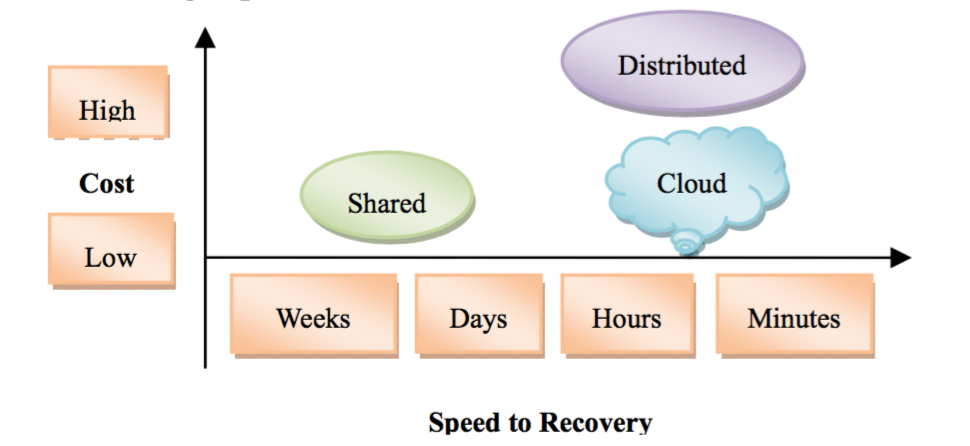 3
12-Nov-15
Problemas?
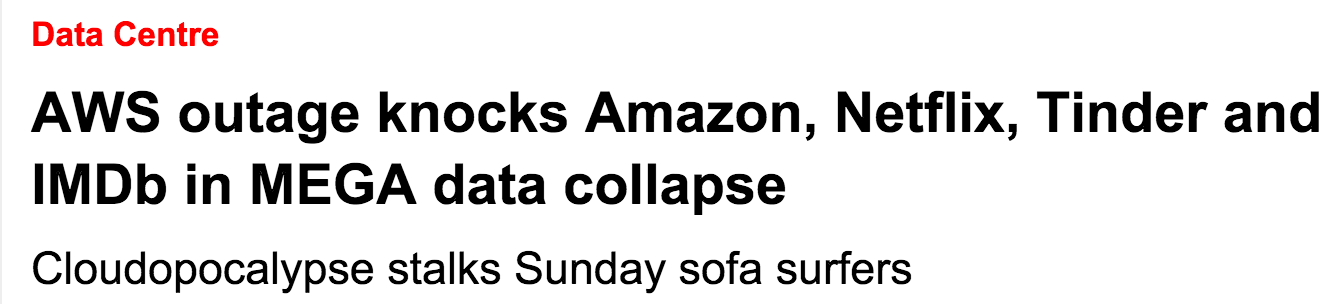 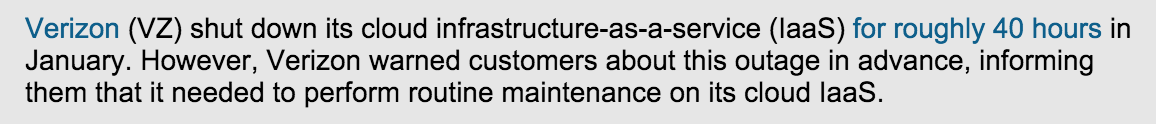 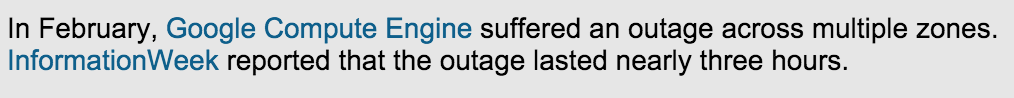 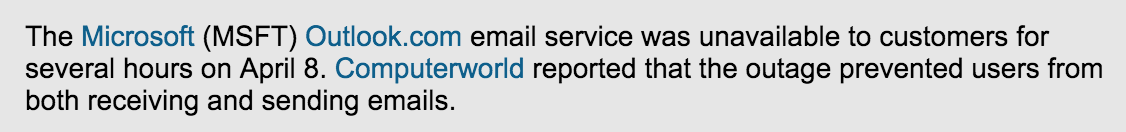 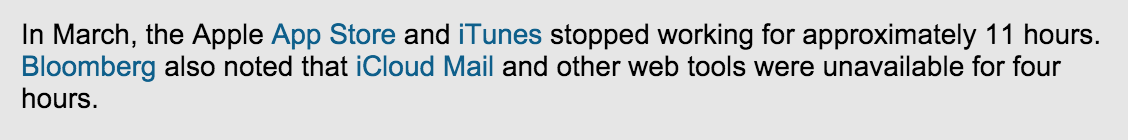 4
12-Nov-15
Níveis de serviço para diferentes negócios
Para diversas necessidades e bolsos…
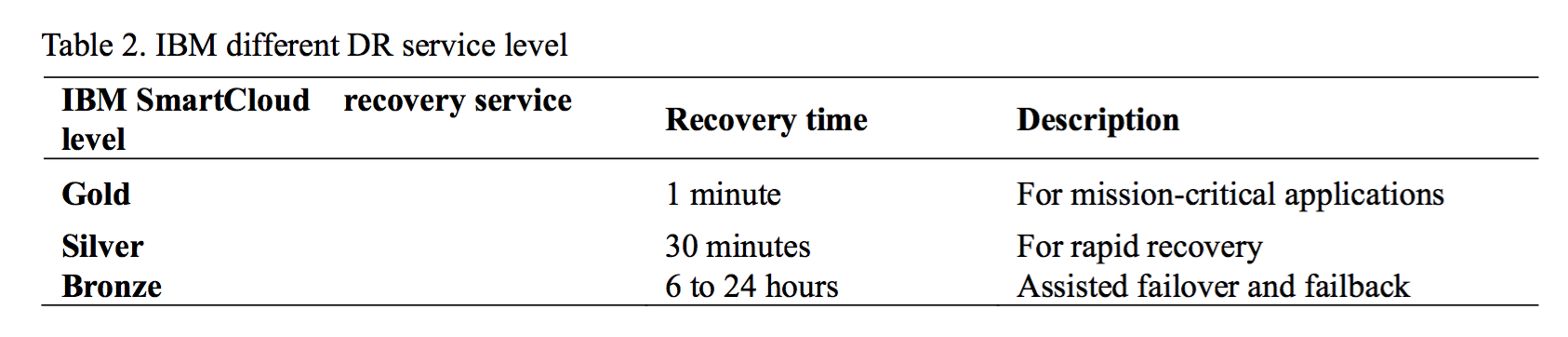 5
12-Nov-15
Níveis de serviço para diferentes negócios
Para diversas necessidades e bolsos…
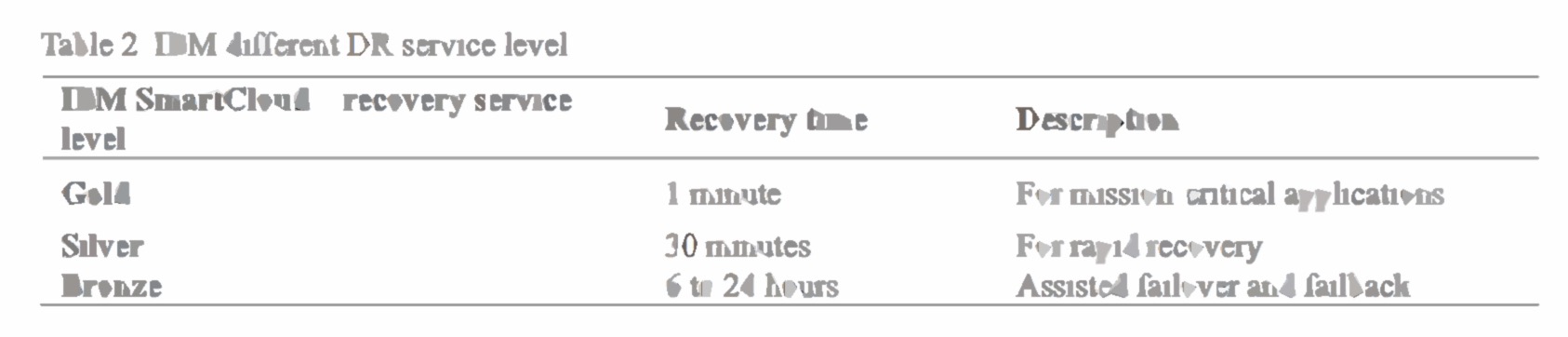 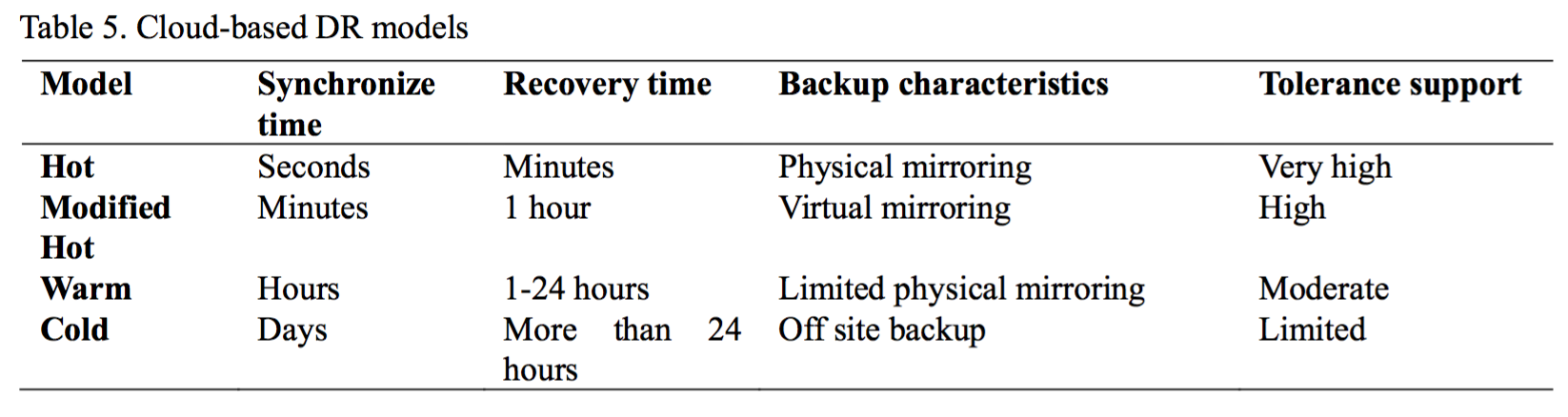 6
12-Nov-15
Isto efetivamente funciona?
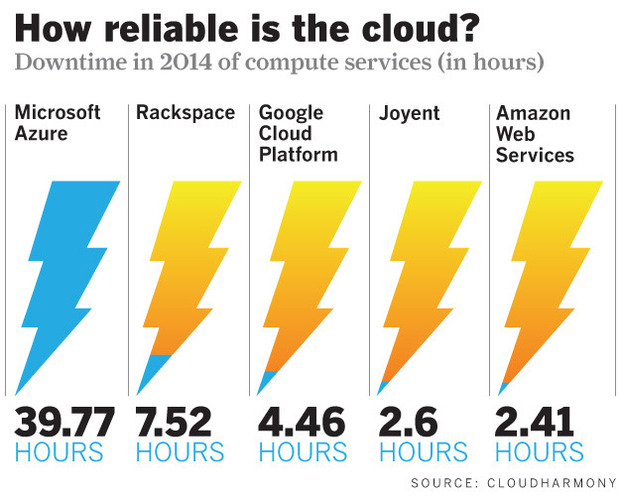 7
12-Nov-15
Objetivos
Propor uma plataforma (framework) para nuvens geograficamente distribuídas que garanta melhores níveis de dependabilidade.

Definir metodologia para análise de dependabilidade de nuvens geograficamente distribuídas.

Incluir aspectos de desempenho.
8
12-Nov-15
Como isso será possível?
9
12-Nov-15
De onde vêm os problemas?
Um desastre é um evento inesperado na vida do sistema [1].

Estima-se que cerca de 50% dos desastres da IBM não sejam por motivos naturais [1].
Falha de hardware
Falta de energia
Violações de segurança
...
10
12-Nov-15
Desafios em DR
Dependência
Custo
Detecção de Falhas
Segurança
Latência de Replicação
Armazenamento de Dados
Falta de Redundância
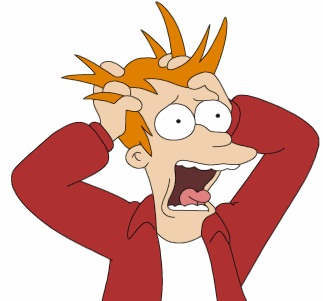 11
12-Nov-15
Soluções em DR
Backup Local
Backup e Redundância Geográfica
Armazenamento inter-clouds privadas
Gerenciamento de Recursos
Backup de Dados seguro e distribuído
Replicação 
Operação em ‘papéis duplos’
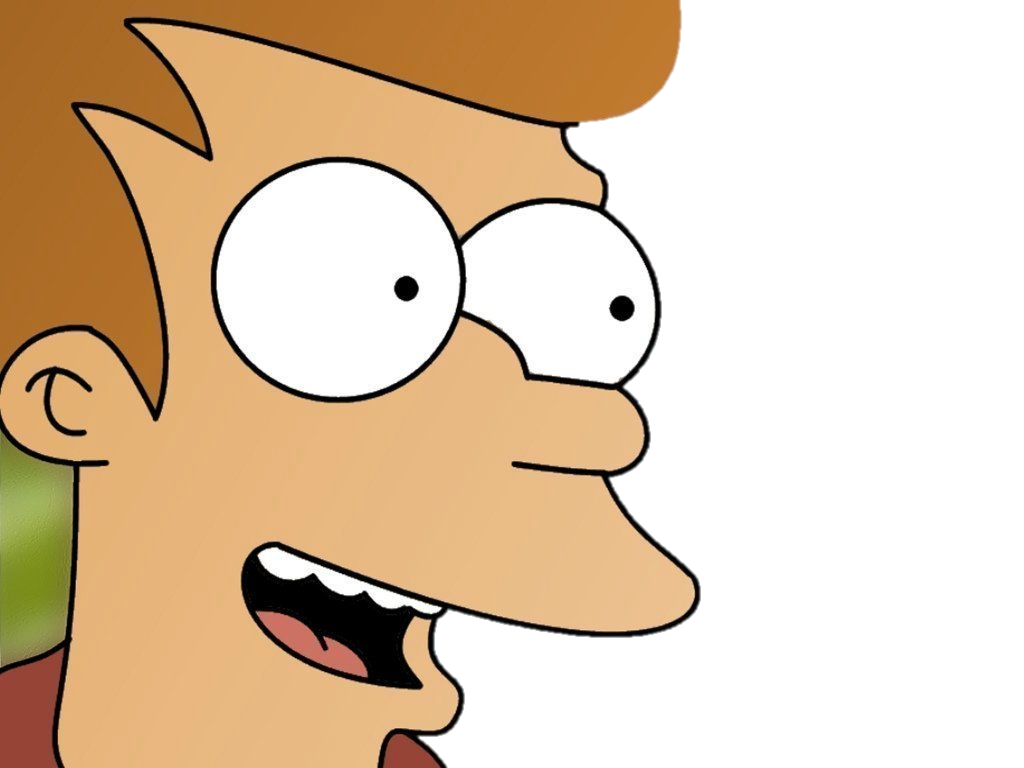 12
12-Nov-15
Plataformas de Recuperação de Desastres
SecondSite
Remus
Romulus
DT Enabled Cloud Architecture 
Kemari
RUBiS
Taiji
HS-DRT System 
PipeCloud
13
12-Nov-15
E quais vantagens?
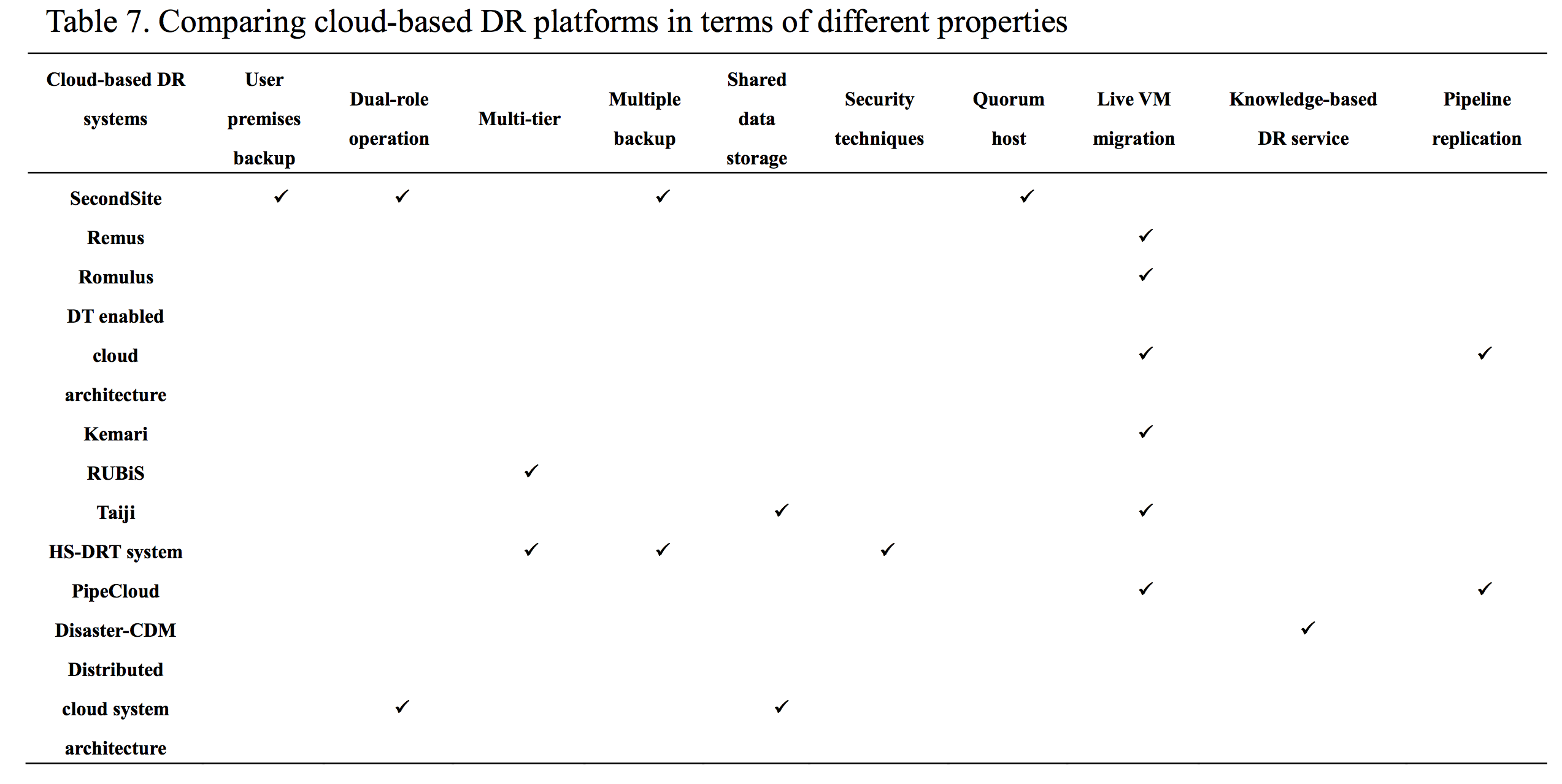 14
12-Nov-15
E a dependabilidade?
Avaliar infraestruturas e composições

Como garantir os parâmetros de dependabilidade para atender os SLA’s? 
Avaliar os componentes e em diversos níveis de visão
Diferentes comportamentos
15
12-Nov-15
Para isso...
Definir cenários
Diferentes infraestruturas
Criação de modelos abrangendo nível de aplicação e de infraestrutura
16
12-Nov-15
Ferramentas
Adotar modelagem hierárquica
Utilizar e prover métodos e ferramentas para análise 
RBD
SPN
MC
17
12-Nov-15
Próximos passos
Mapear infraestruturas e modelos propostos na bibliografia e avaliar suas vantagens e desvantagens.

Realizar experimentos com ambientes de coud distribuída.
18
12-Nov-15
Novas funcionalidades
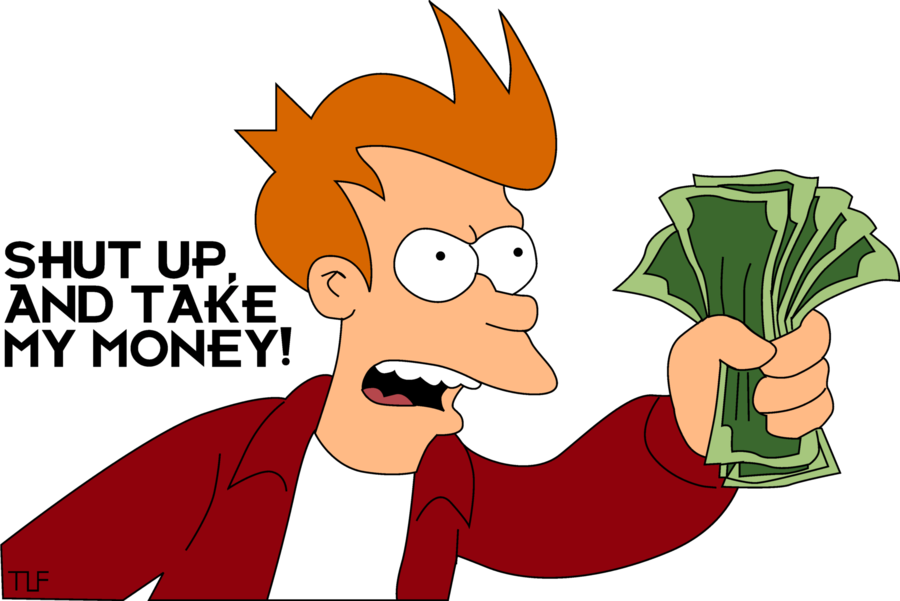 Mercury
19
12-Nov-15
Preparar o ambiente
Implementações na mercury...
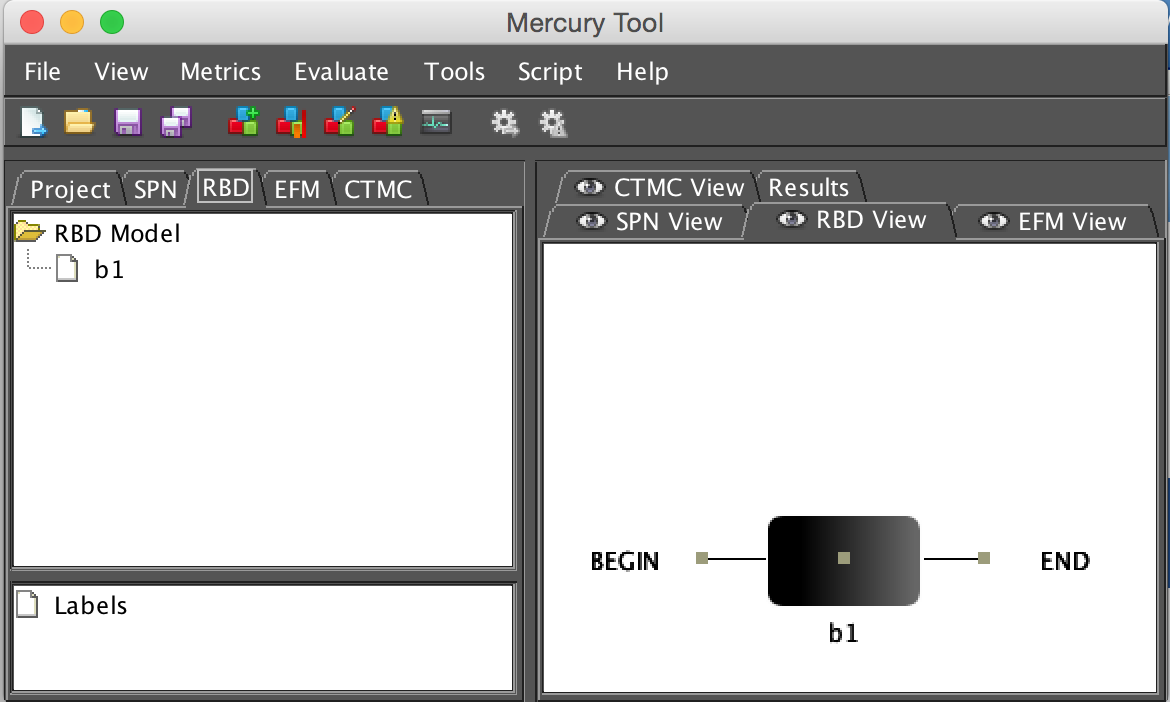 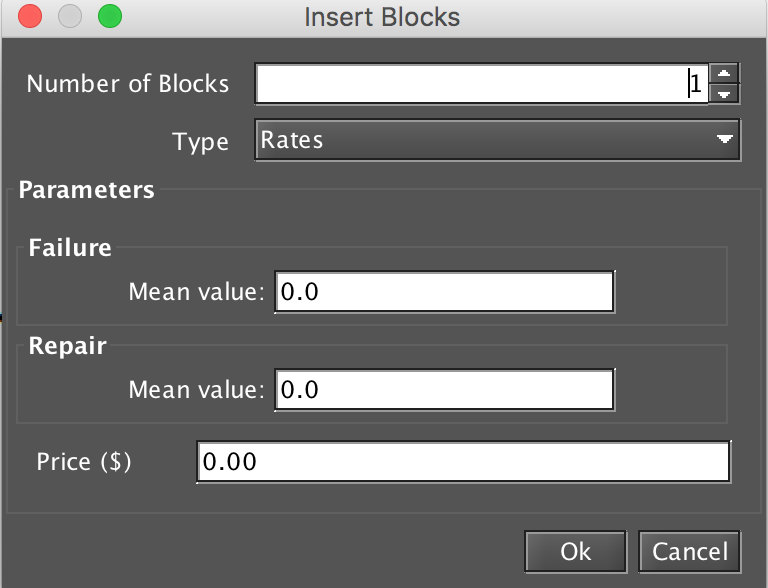 20
12-Nov-15
Preparar o ambiente
Implementações na mercury...
Exponencial
Normal
Erlang
Binomial
...
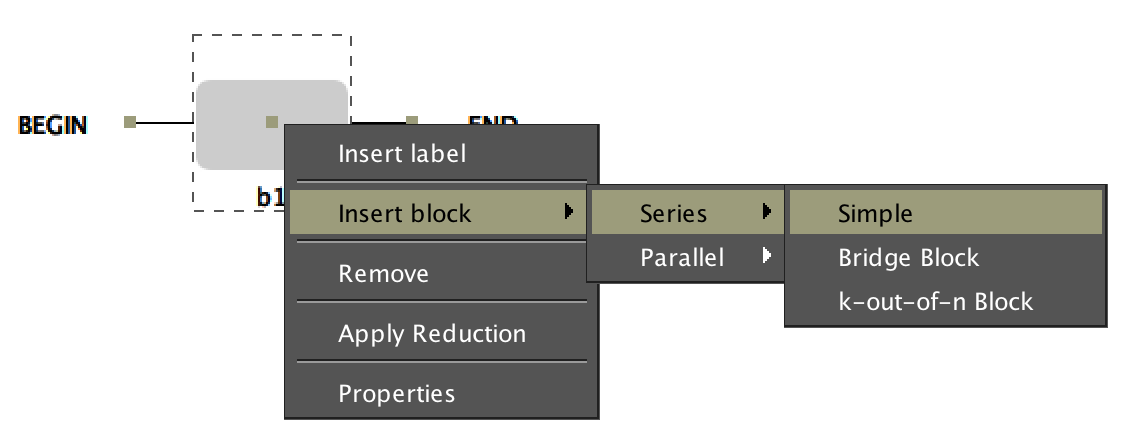 21
12-Nov-15
Preparar o ambiente
Implementações na mercury...
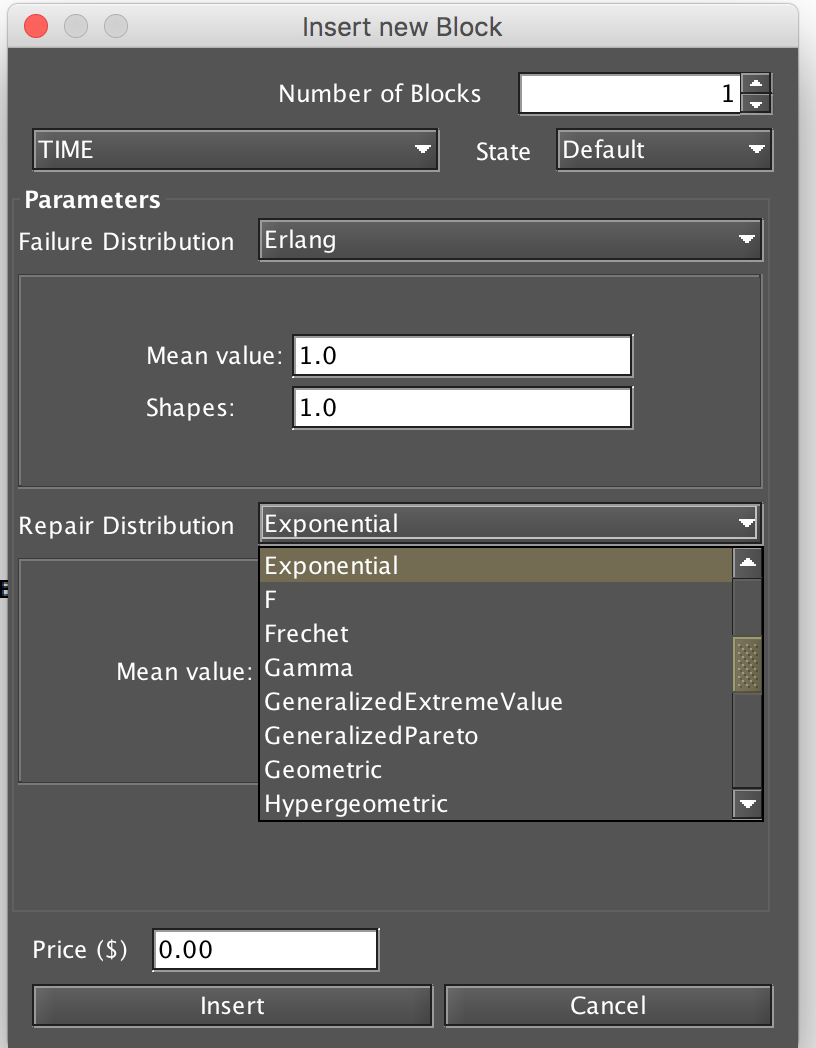 Exponencial
Normal
Erlang
Binomial
...
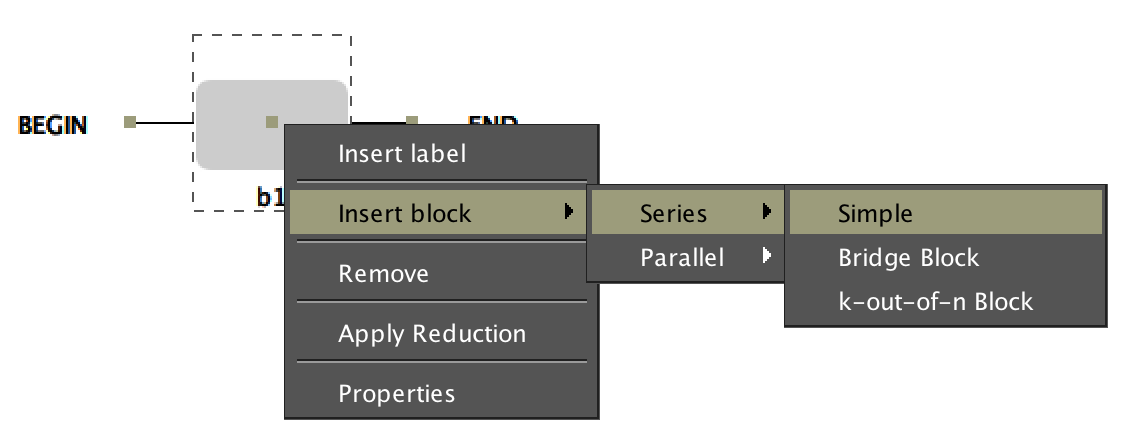 22
12-Nov-15
Como analisar diferentes distribuições?
Estender modelos para oferecer mais flexibilidade nas análises.
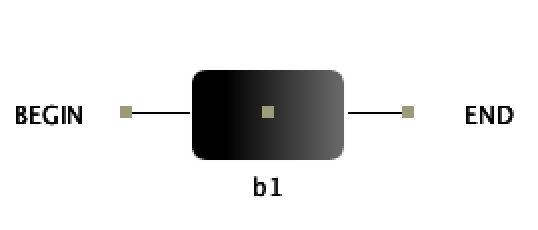 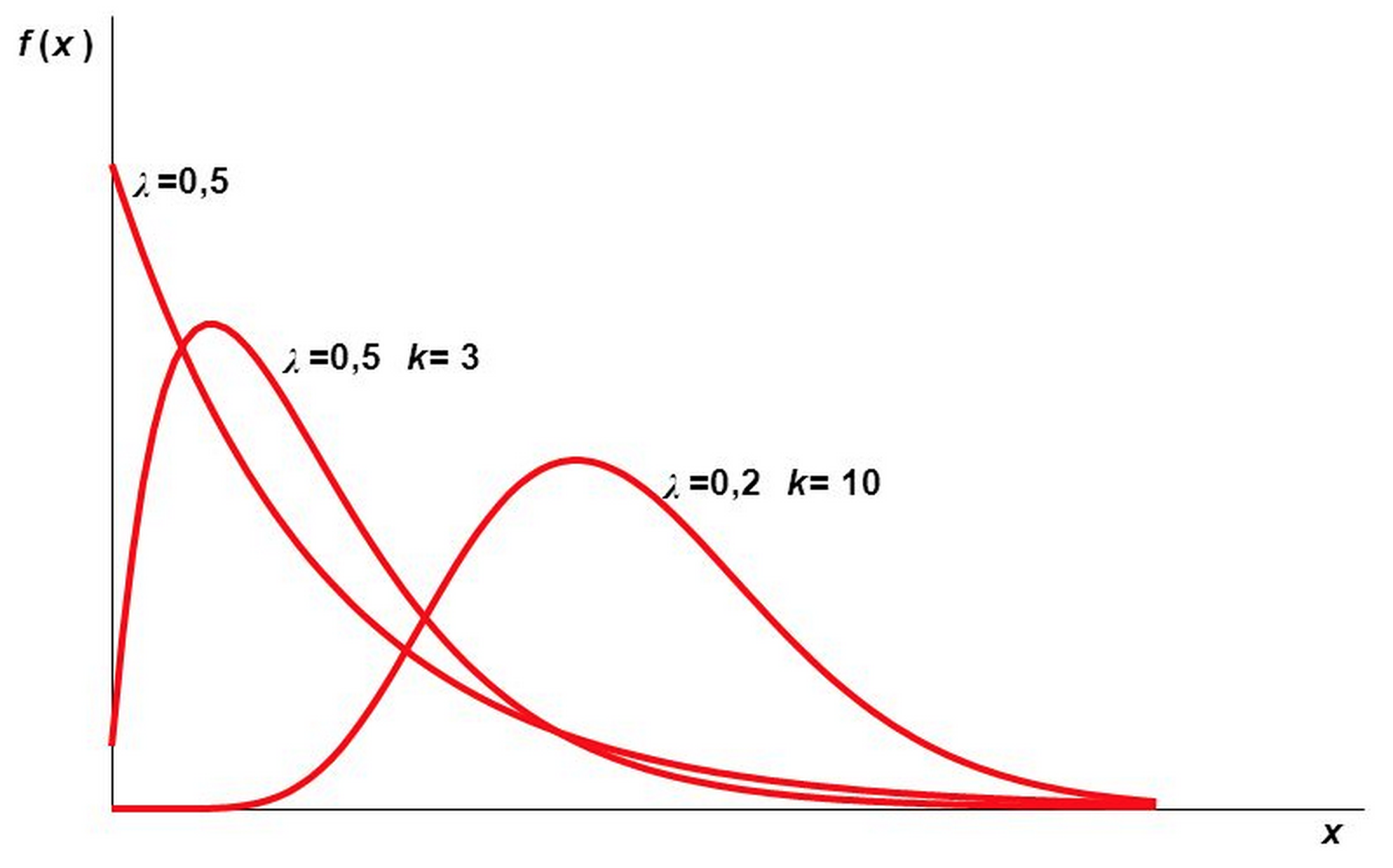 23
12-Nov-15
Como analisar diferentes distribuições?
Estender modelos para oferecer mais flexibilidade nas análises.
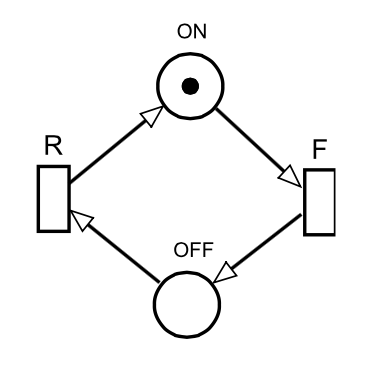 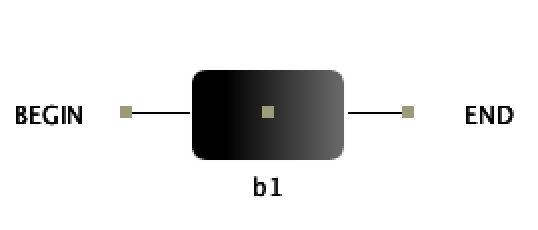 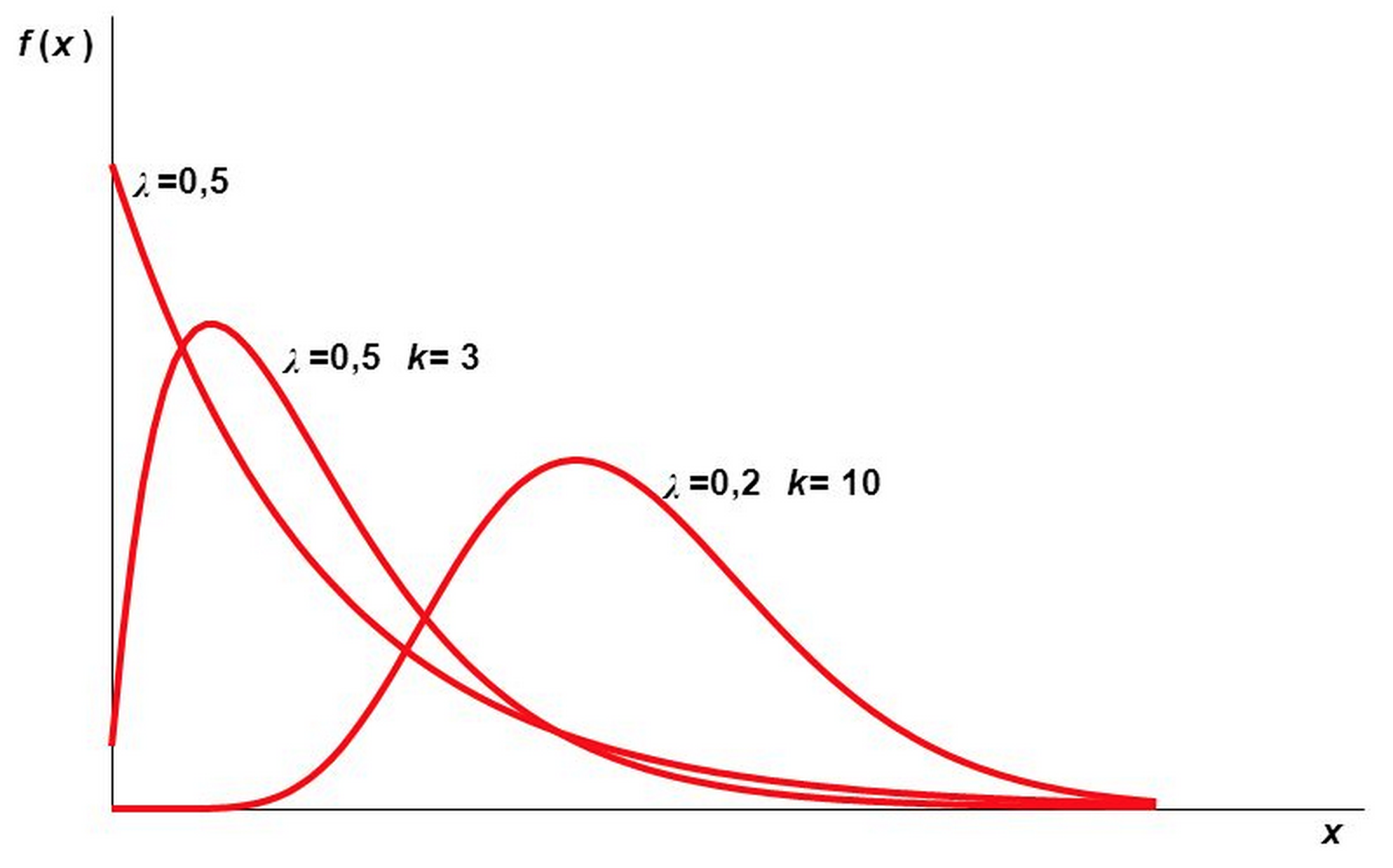 24
12-Nov-15
Referências
Khoshkholghi, Mohammad Ali, Azizol Abdullah, Rohaya Latip, Shamala Subramaniam, and Mohamed Othman. "Disaster recovery in cloud computing: a survey." Computer and Information Science 7, no. 4 (2014): p39.
Arean, Oscar. "Disaster recovery in the cloud." Network Security 2013, no. 9 (2013): 5-7.
http://www.theregister.co.uk/2015/09/20/aws_database_outage/ 
http://www.networkworld.com/article/2866950/cloud-computing/which-cloud-providers-had-the-best-uptime-last-year.html  
http://www.information-age.com/technology/cloud-and-virtualisation/123459971/amazon-investigating-major-cloud-outage-github-and-heroku-report-issues
http://www.crn.com/slide-shows/cloud/300077635/the-10-biggest-cloud-outages-of-2015-so-far.htm
s
25
12-Nov-15
Dúvidas?
Obrigado!
26
12-Nov-15